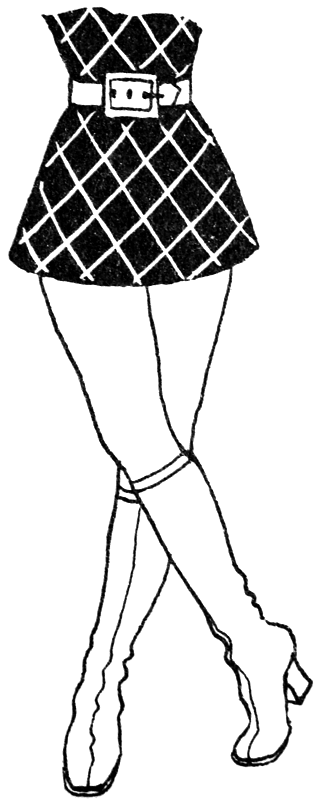 Vendedora de prêt à porter
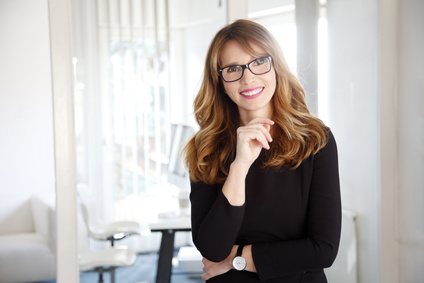 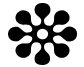 Creativo
Comunicación
Serio